APUSH Review: The Progressive Era
Everything You Need To Know For Your APUSH Exam
The Progressive Era: An Intro
What was The Progressive Era?
A period of reform on national and state levels from 1900 – 1920 
Who were Progressives?
Women, members of the Middle-Class, and people that lived in urban areas
Progressives also carried ideas over from the Populist Era (farmers)
Direct election of senators, railroad regulation, secret ballot, income tax
Muckrakers
Who were they?
Authors and journalists that exposed societal ills
Famous Journalists?
Upton Sinclair – The Jungle
Helped lead to the Pure Food and Drug Act and Meat Inspection Act
Jacob Riis – How the Other Half Lives
Photographs that exposed poor living conditions for immigrants in NYC
Lincoln Steffens – The Shame of Cities
Exposed corruption between city (municipal) government and businesses
Ida Tarbell:
Wrote about the harsh treatment of other businesses by Standard Oil Company
Frank Norris – The Octopus
Wrote about Railroad corruption
Famous Progressives
Robert La Follette: 
Governor of Wisconsin
Direct primary, initiative, referendum, and recall (state reforms)
Jane Addams:
Founder of the Hull House in Chicago
Aided women, children, and immigrants
Florence Kelley:
Advocated increased rights for women, children, and African-Americans
National Consumer League
Led boycotts of goods made by children
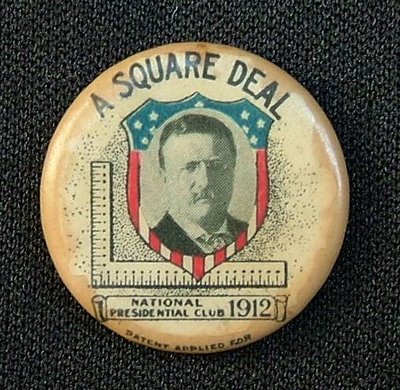 Roosevelt as a Progressive President
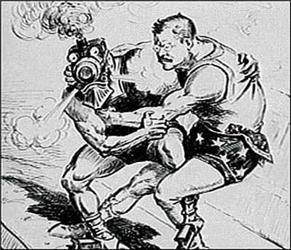 Square Deal
3 C’s: 
Consumer Protection: 
Pure Food and Drug Act 
Meat Inspection Act 
Corporate Regulation: 
Northern Securities Decision
Hepburn Act – increased power of ICC – could regulate prices
Conservation of Natural Resources:  
Newlands Reclamation Act – use $ from sale of lands to use towards irrigation projects
Anthracite Coal Strike
Roosevelt sided AGAINST the owners and threatened to seize the mines
President Taft
Taft was the real “Trust Buster”
Falling out between Teddy and Taft, because Taft:
Broke up “good trusts”
Fired Gifford Pinchot
Wilson as a Progressive President
New Freedom
Lower Tariffs
Underwood Tariff
Eliminate trusts (no distinction between good or bad)
Clayton Anti-Trust Act
Labor unions were exempt from 
    prosecution
Reform banking system
Federal Reserve Act
African Americans in the Progressive Era
African Americans were left out of government reforms during the Progressive Era
W.E.B. Du Bois:
Demanded immediate end to segregation
Helped form the NAACP
Ida B. Wells-Barnett:
Advocated an end to lynching
Many African Americans fought in WWI and sought more rights upon returning
Key Progressive Amendments
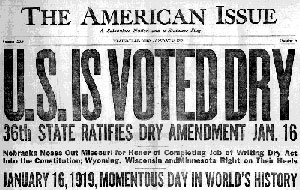 16th:  Graduated Income Tax
The higher an income, the more tax one pays
17th: Direct Election of Senators
Senators previously were elected by state legislatures
18th: Prohibition
Alcohol is illegal 
Influenced by WCTU
Considered a Progressive failure
19th: Women’s Suffrage
Alice Paul
Progressive Era: An Analysis
How could it be seen as effective?
Reforms: child labor, women’s labor
Increased participation in politics
17th amendment, 19th amendment, initiative, referendum, reform
Trusts were broken up
How could it be seen as ineffective?
Lack of civil rights reforms
19th amendment came at end
Prohibition